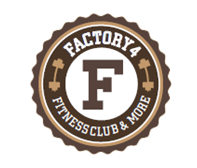 F A C T O R Y  4Fitness club & more
Factory 4 Fitness club & More
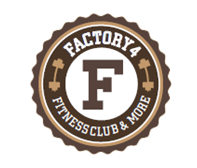 3000 m2 de zen attitude, dans une ambiance aérée et conviviale. 
Le plus grand espace de Fitness au Luxembourg, équipé des meilleures machines de dernières technologies. 
Le plus large choix de cours collectifs avec des enseignants reconnus au Grand-Duché.
Un coaching réalisés par les professionnels « Inception Fitness » N°1 au Luxembourg.
De nombreux services dans une atmosphère Cosy et branchée pour se sentir bien dans chaque espaces. 
Sport, détente, bien-être…
Factory 4 Fitness Club  		& More…
Notre Pack spécial 6 moisMusculation, cardio, Wellness et cours collectifs
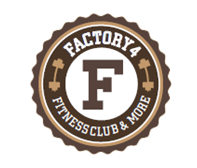 *Hors carte de membre 10 €
1 café offert à la fin de votre repas dans notre restaurant